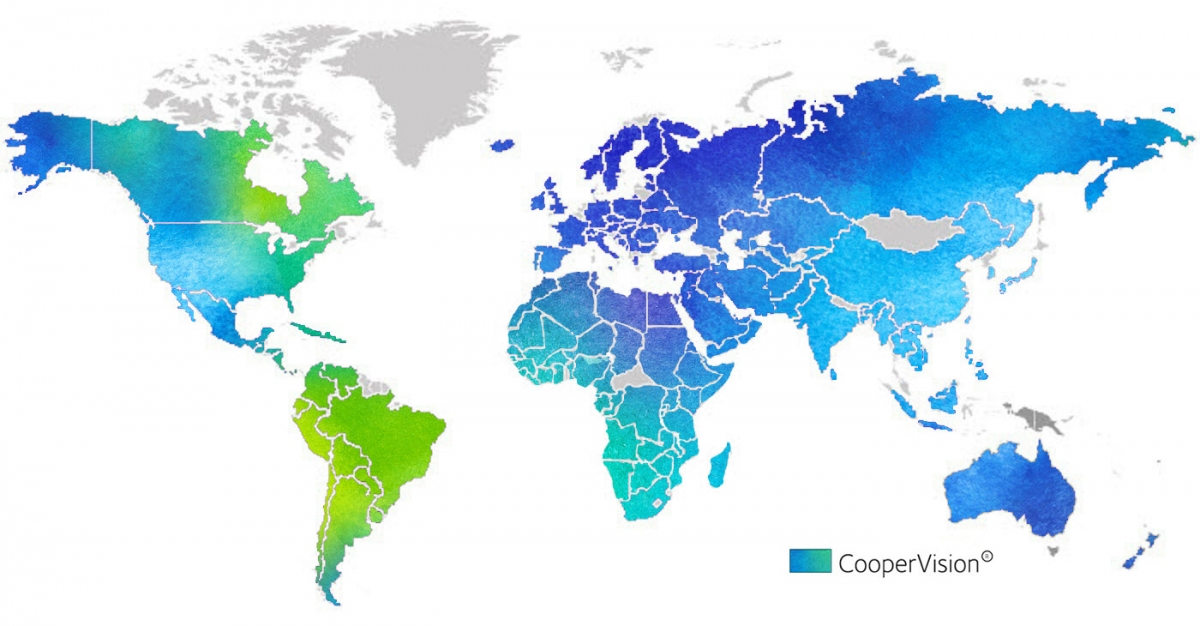 3. Globalisoituva maailma
-       Globalisaatio on yhdentänyt ja pienentänyt maailmaa. Sillä tarkoitetaan muutosta kohti yhdentyvää maailmanyhteiskuntaa ja ihmisten tiiviimpää vuorovaikutusta.

-       Keskeistä on ollut talouden ja markkinoiden yhdentyminen sekä kaupan ja muun vaihdannan lisääntyminen maailmanlaajuisesti.

-       Globalisaatio aiheuttaa myönteistä kehitystä, mutta se kiihdyttää yhteiskuntien rakennemuutosta ja jakaa ihmisiä voittajiin ja häviäjiin.
- Kiihtyvä luonnonvarojen käyttö ja niiden hyödyntämiseen pohjautuva talouskasvu rasittavat ympäristöä.
-       Vuorovaikutuksen tiivistyminen ja valtioiden raja-aitojen madaltuminen muuttaa kansallisvaltioiden roolia. Niiden suvereniteetti eli kyky vaikuttaa omin asioihinsa on heikentynyt. Valtiot ovat pyrkineet vastaamaan kehitykseen lisäämällä keskinäistä yhteistyötään.

-       Globaalilla hallinnalla tarkoitetaan valtioiden ja esim. kansalaisjärjestöjen pyrkimyksiä kehittää uusia yhteistyön muotoja, joiden avulla ne kykenevät puuttumaan globaalien muutosten aiheuttamiin ongelmiin, kuten ilmastonmuutokseen, äärimmäiseen köyhyyteen tai aseellisiin konflikteihin.

- Tulevaisuuden ennakointi on vaikeaa, mutta sen on välttämätöntä poliittisen päätöksenteon kannalta. Tulevaisuutta hahmotetaan skenaarioilla ja hiljaisia signaaleita tutkimalla.
s. 38 t. 1